数学
职教高考新实践基础篇·
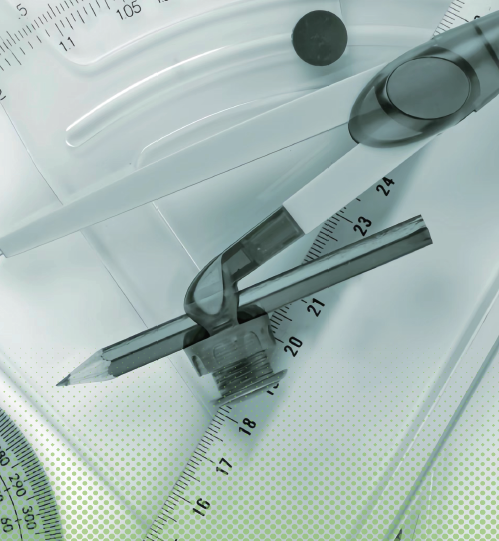 主　编　沈栩竹　唐　平
考纲要求
目 录
01
03
05
02
04
知识梳理
典型例题
真题感知
金榜通关
2.3
含绝对值的不等式
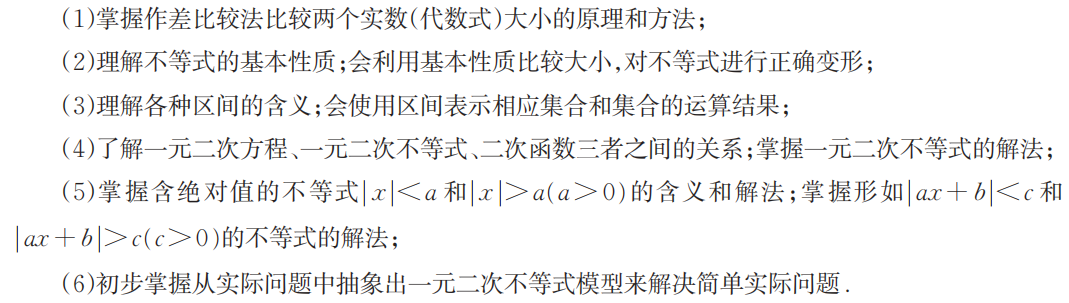 一、绝对值
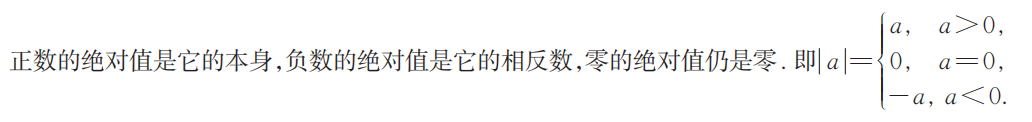 二、含绝对值的不等式
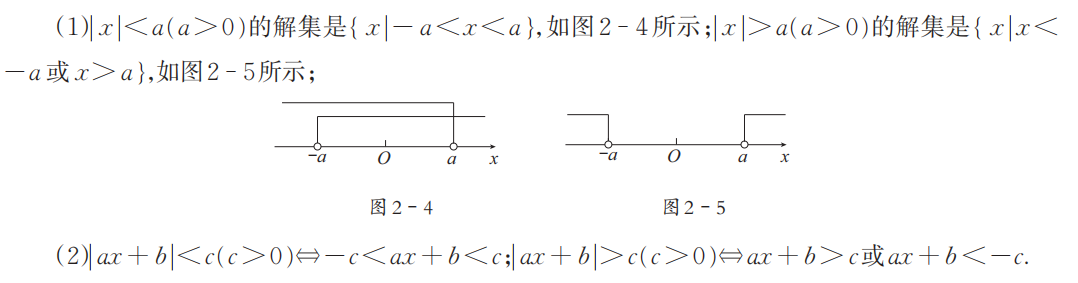 考点一　解|ax+b|<c或|ax+b|>c (c >0)型不等式
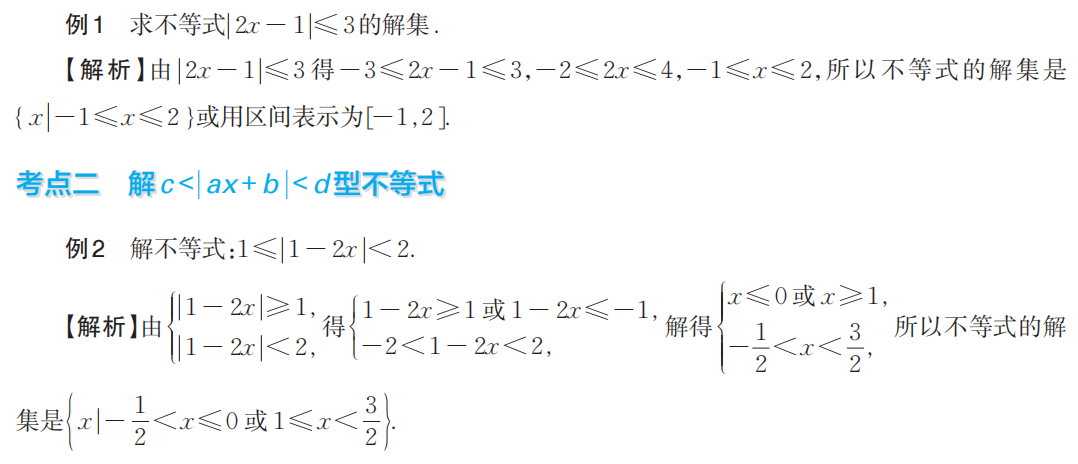 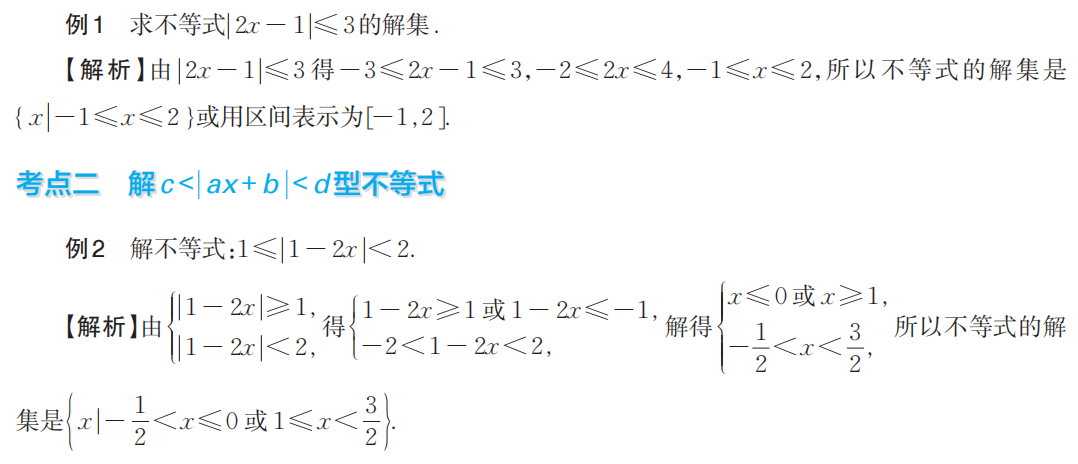 考点二　　解c <|ax + b |< d型不等式
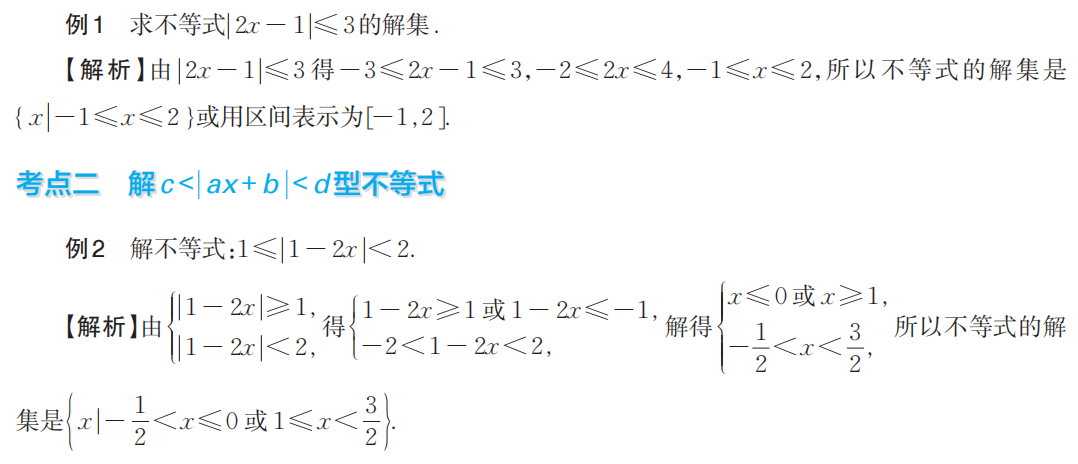 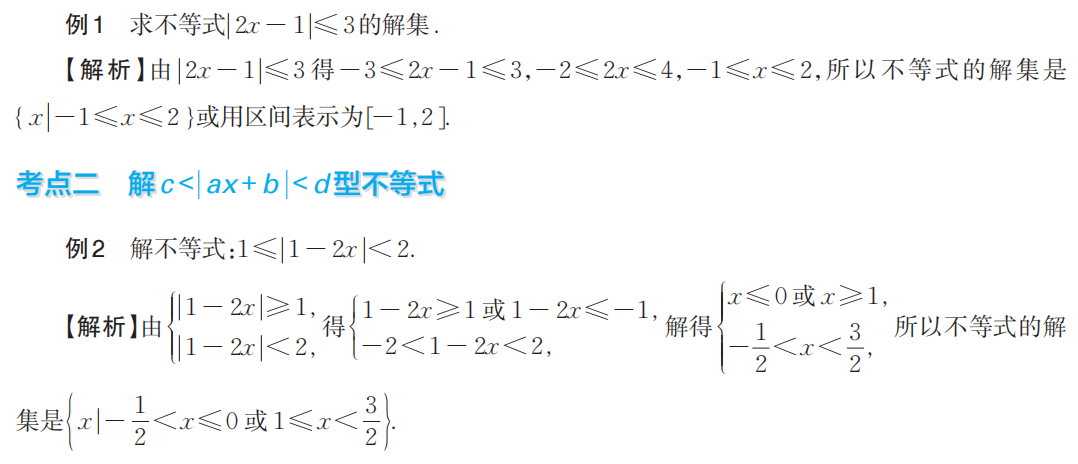 考点三　　解| x + a |+| x + b |> c或| x + a |+| x + b |< c型不等式
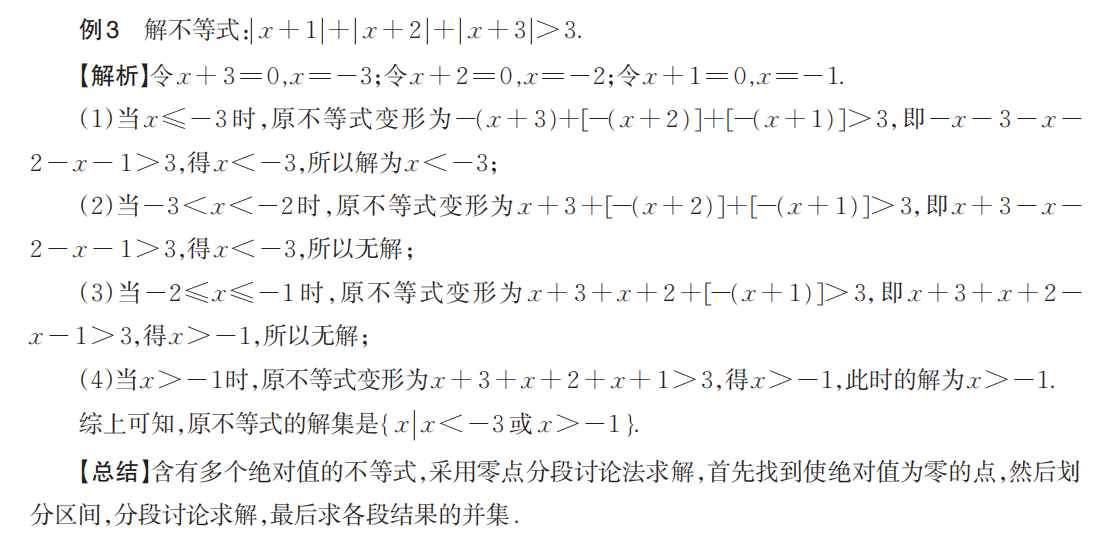 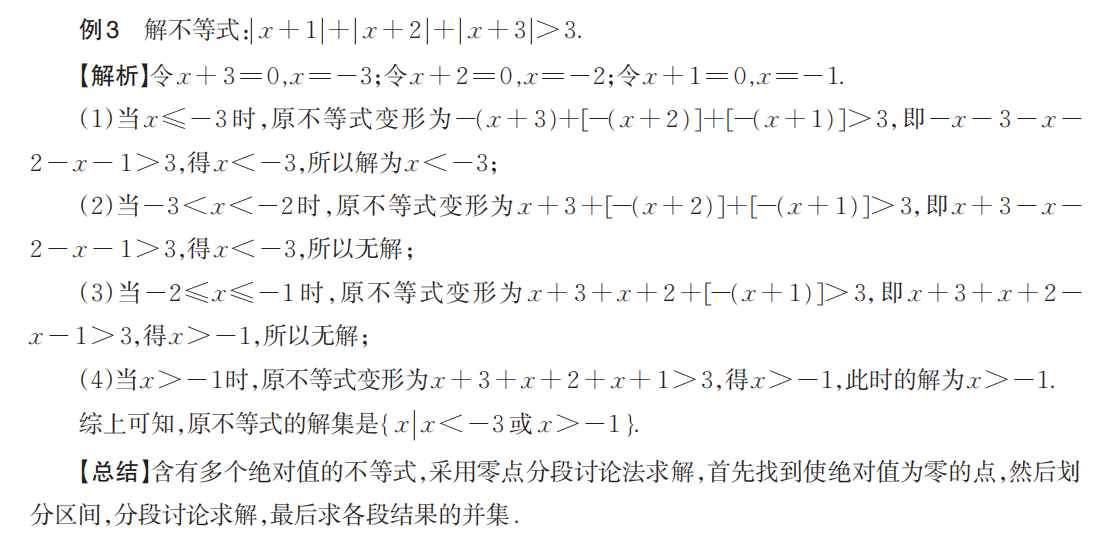 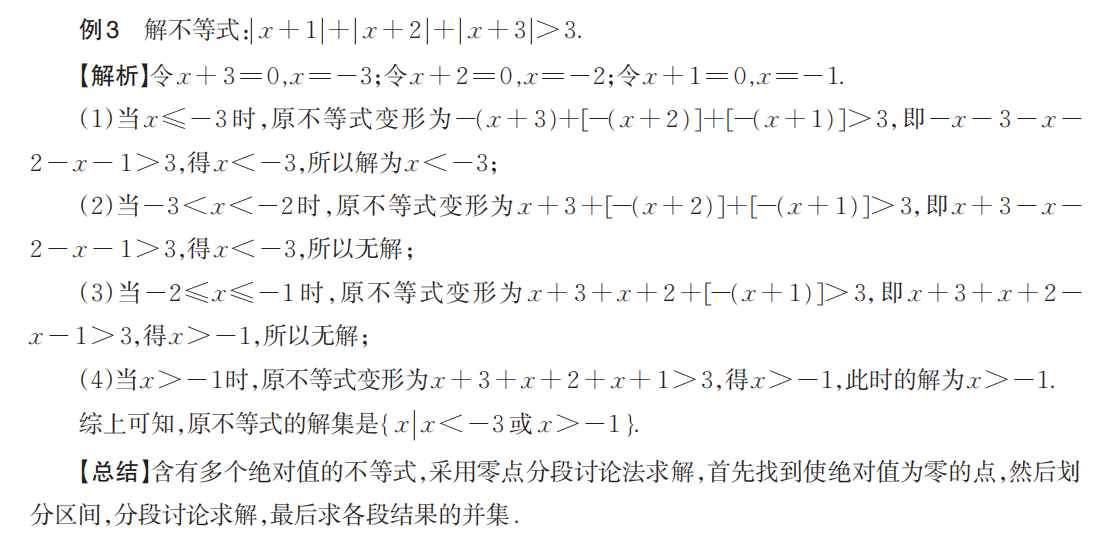 考点四　　含参数的绝对值不等式
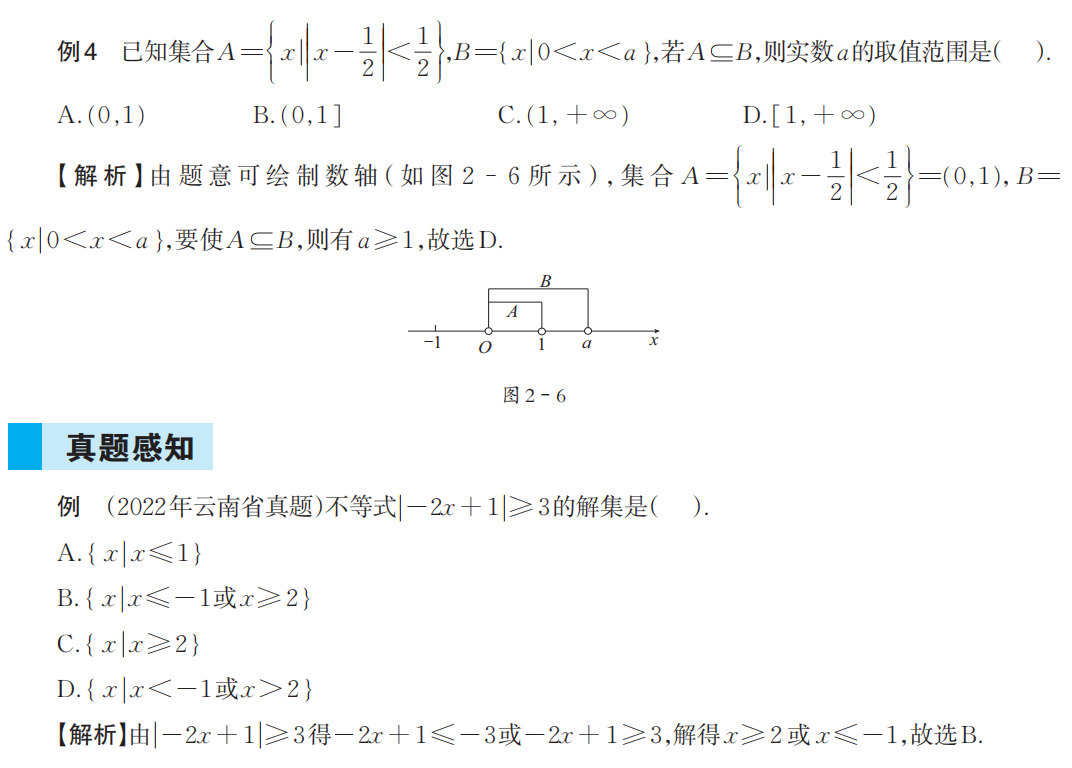 D
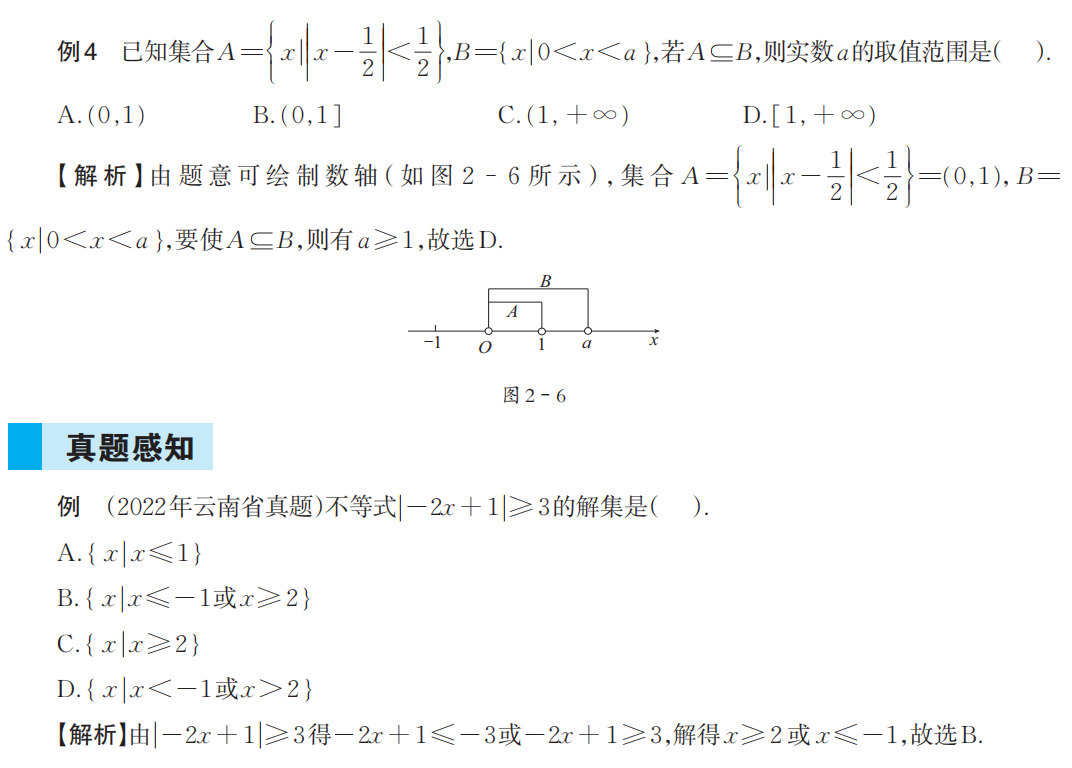 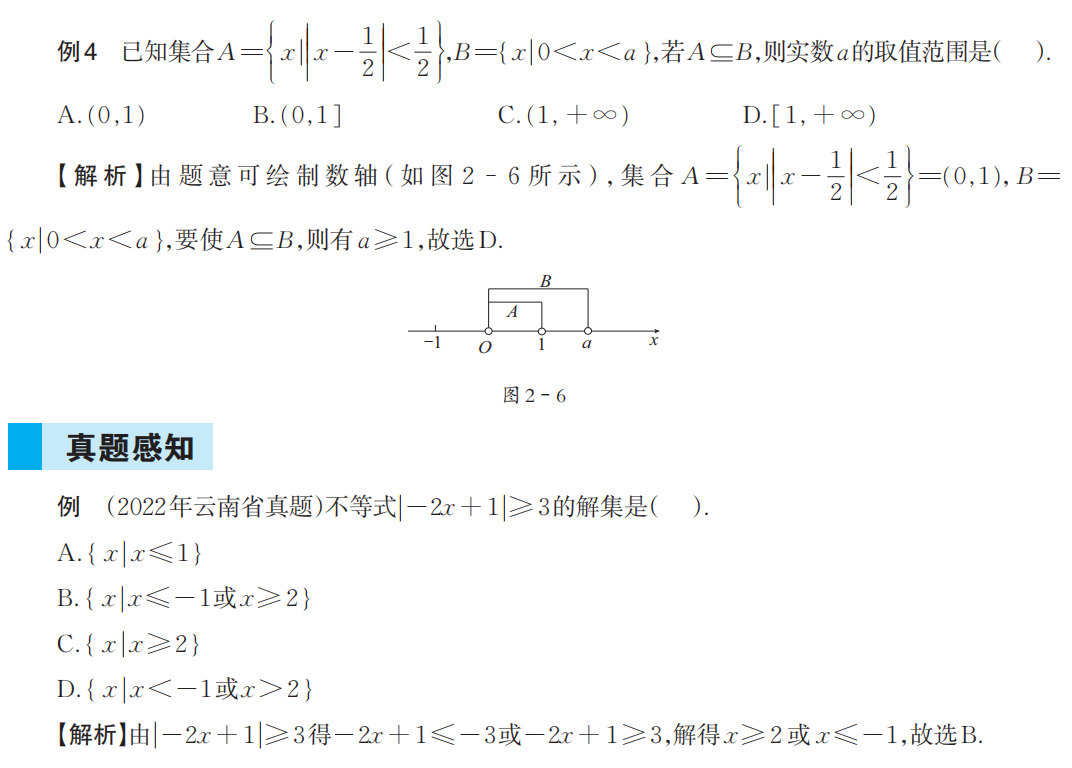 B
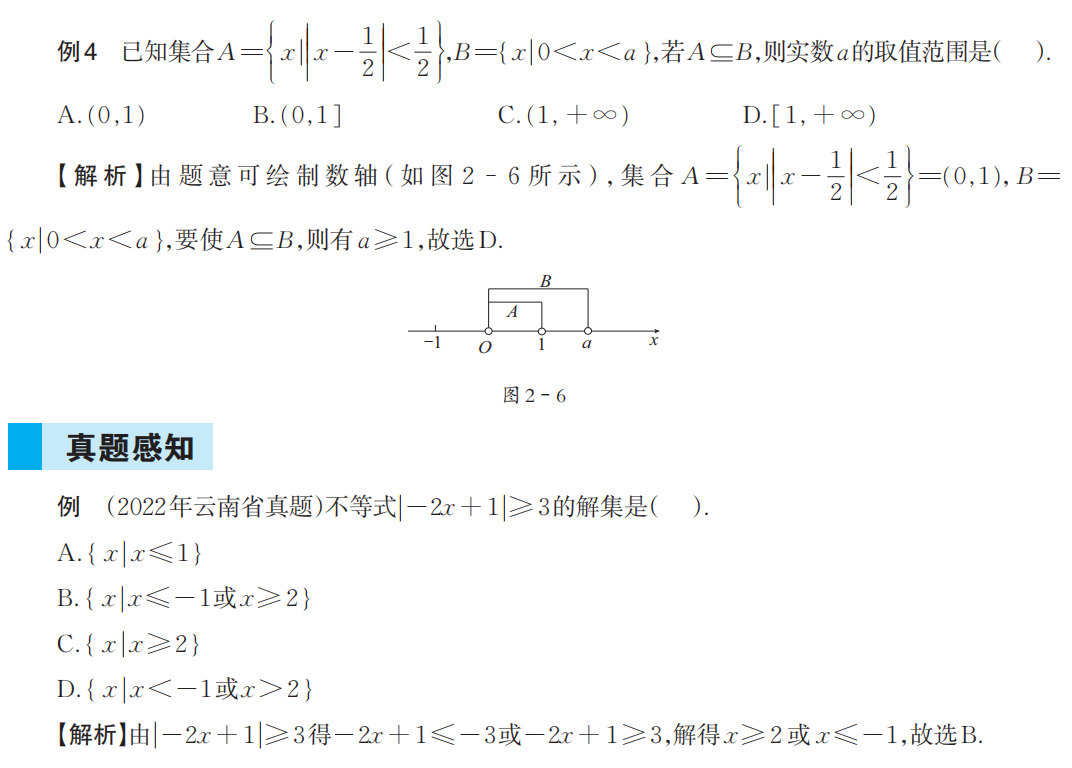 一、选择题
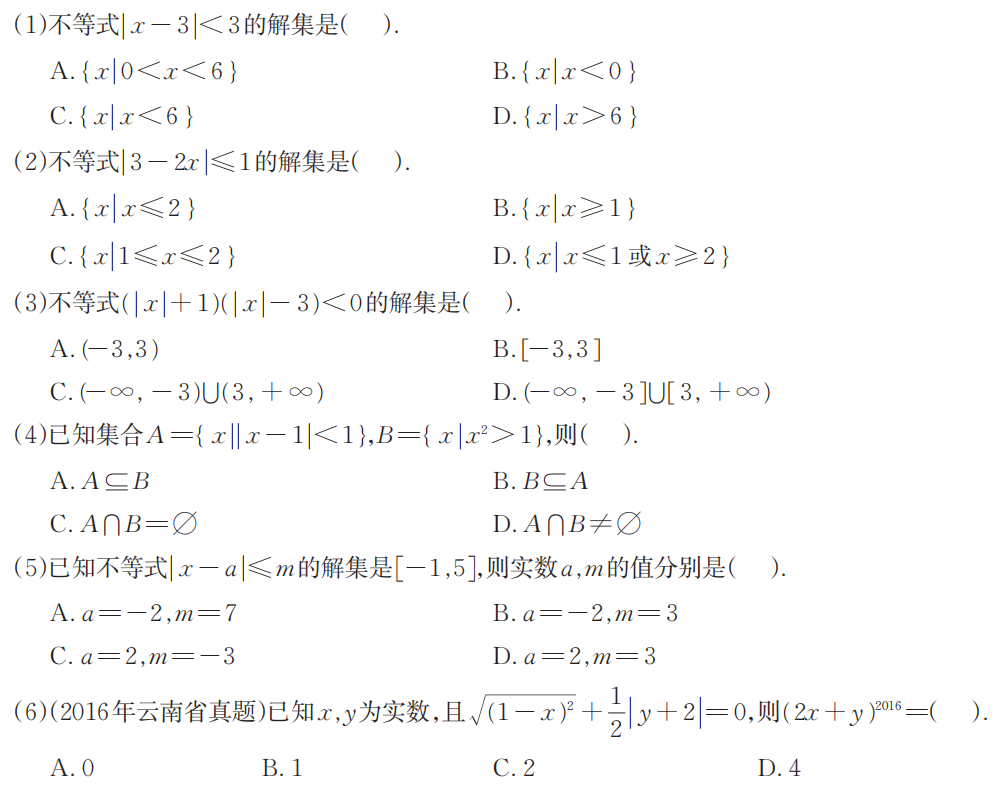 A
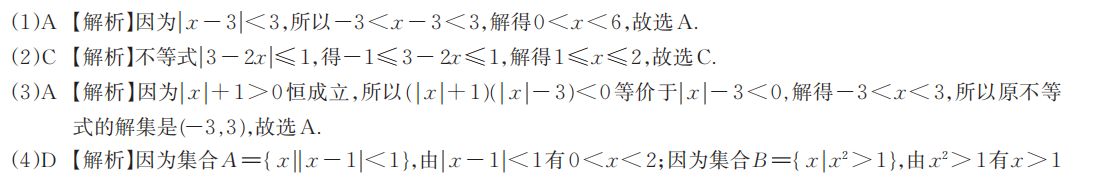 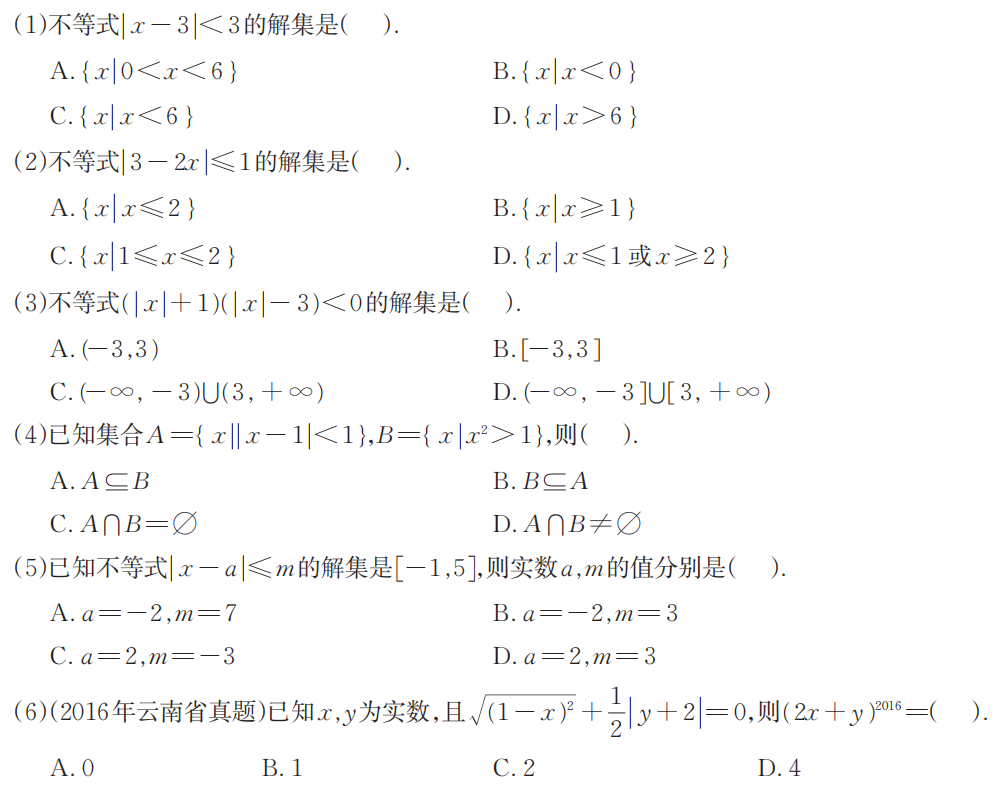 C
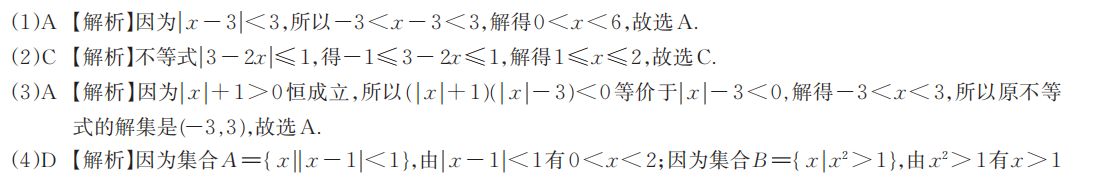 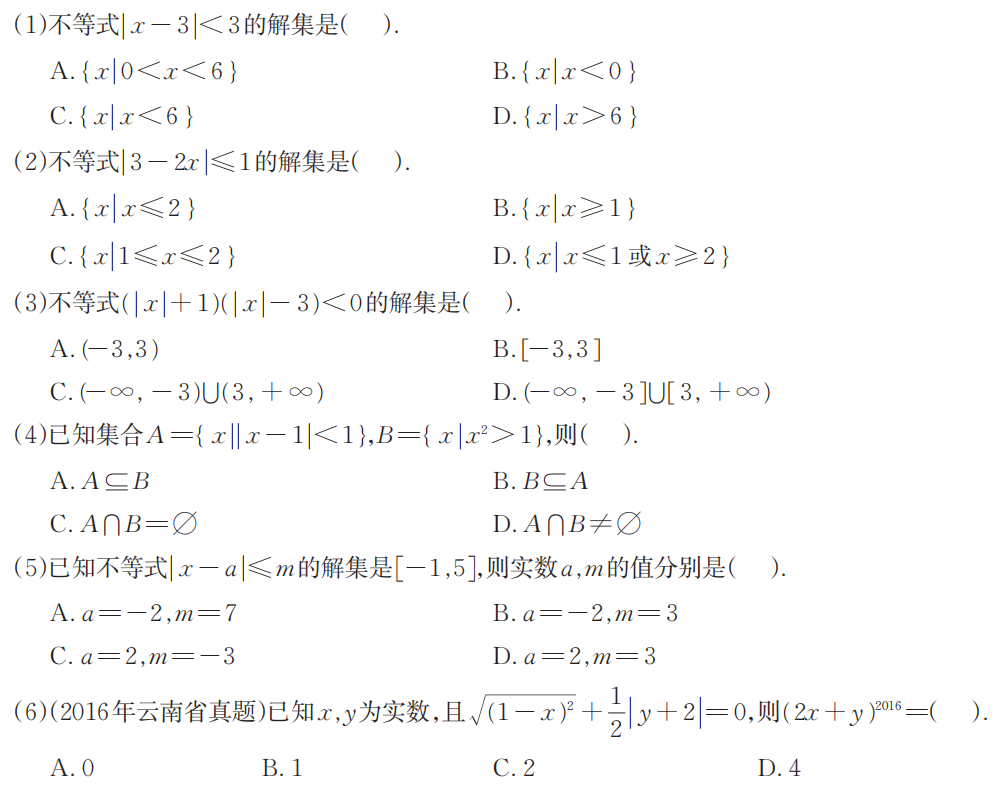 A
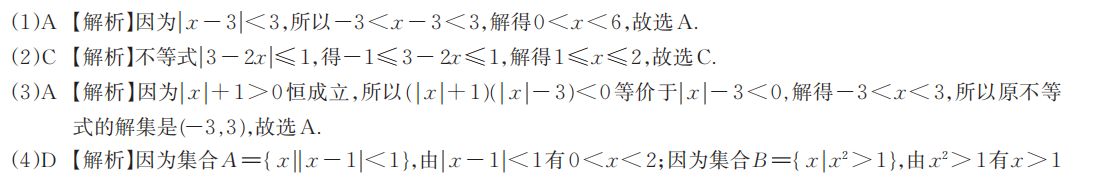 D
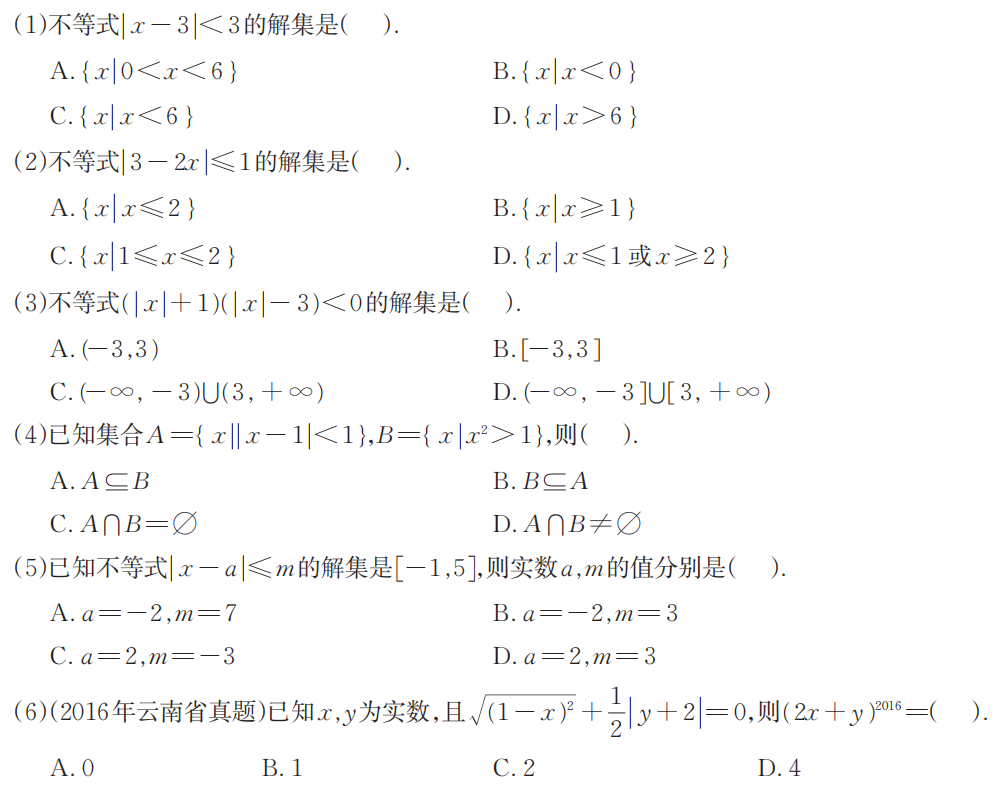 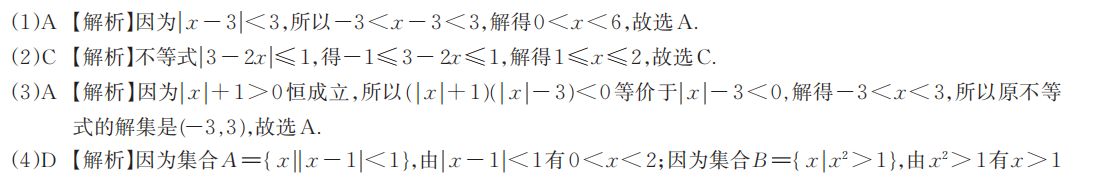 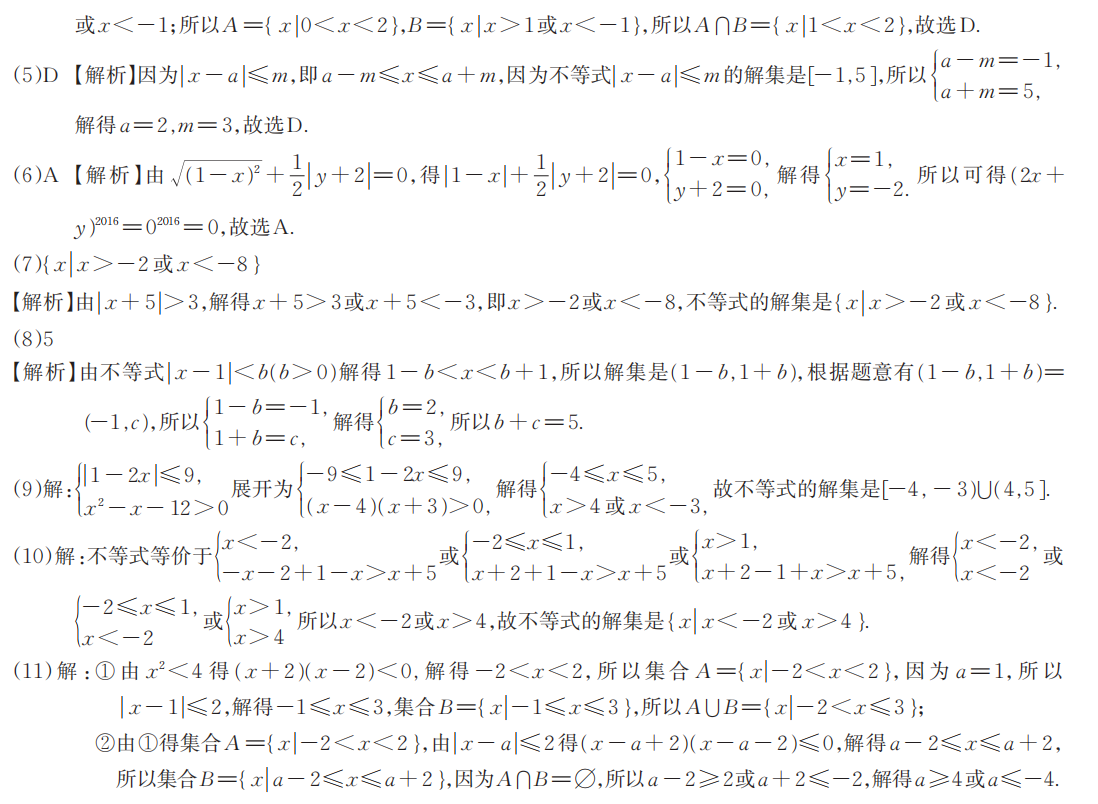 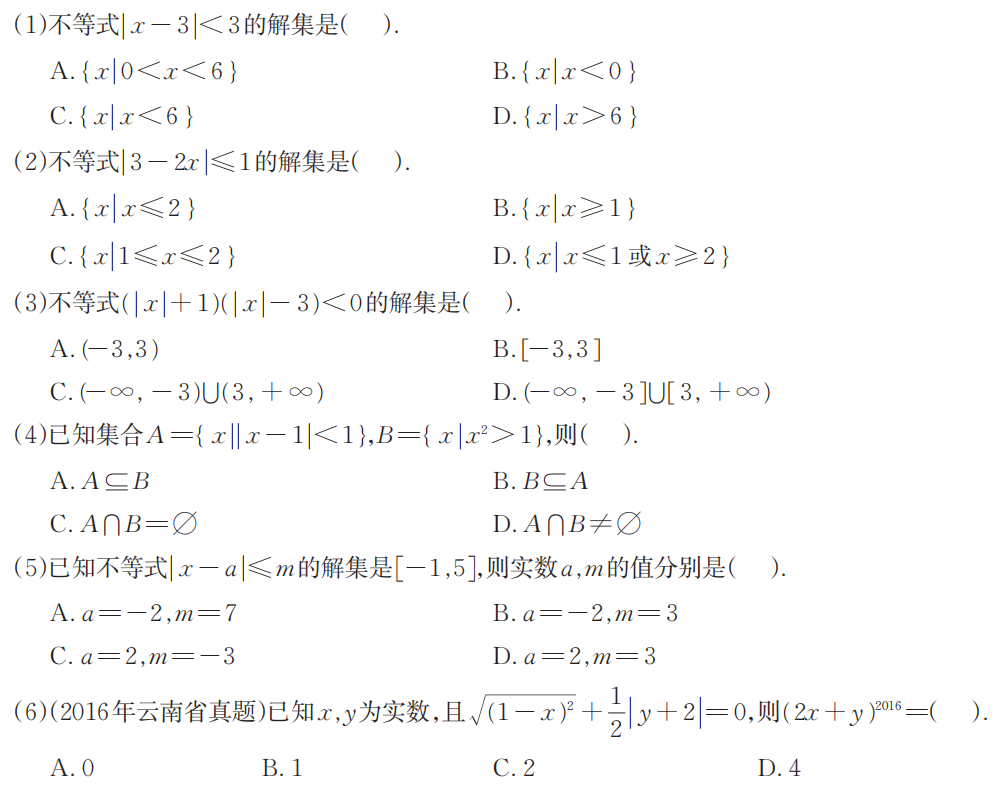 D
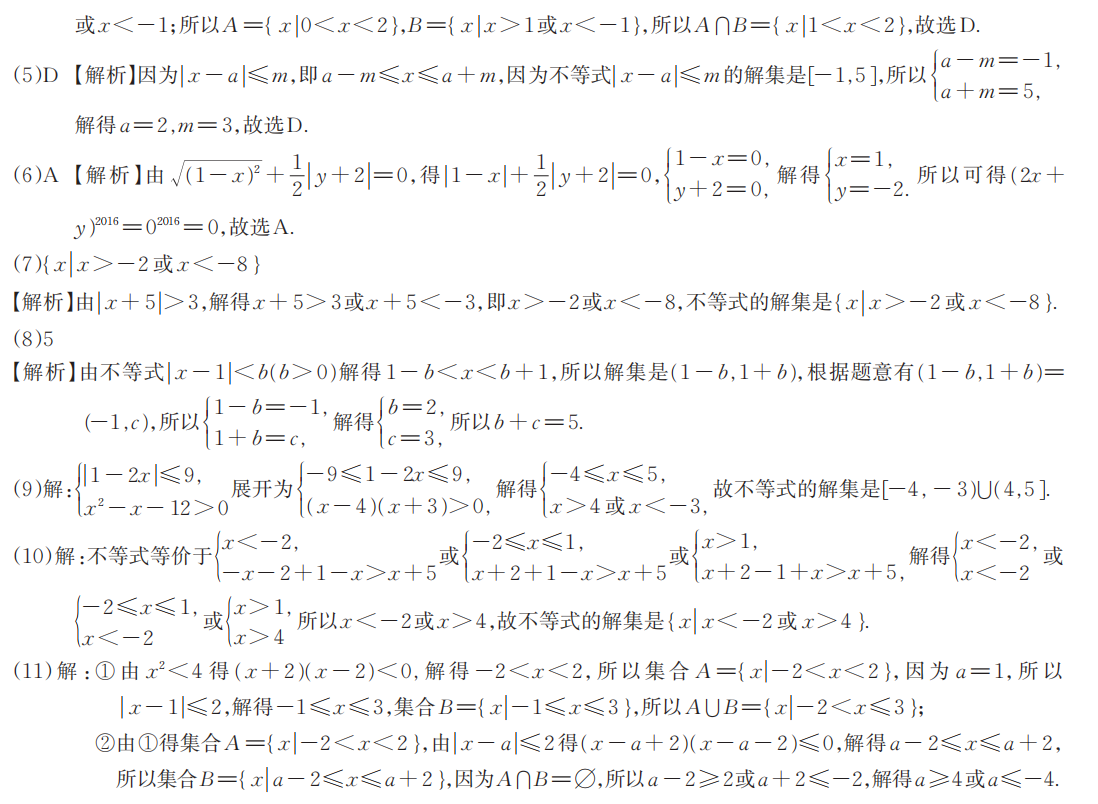 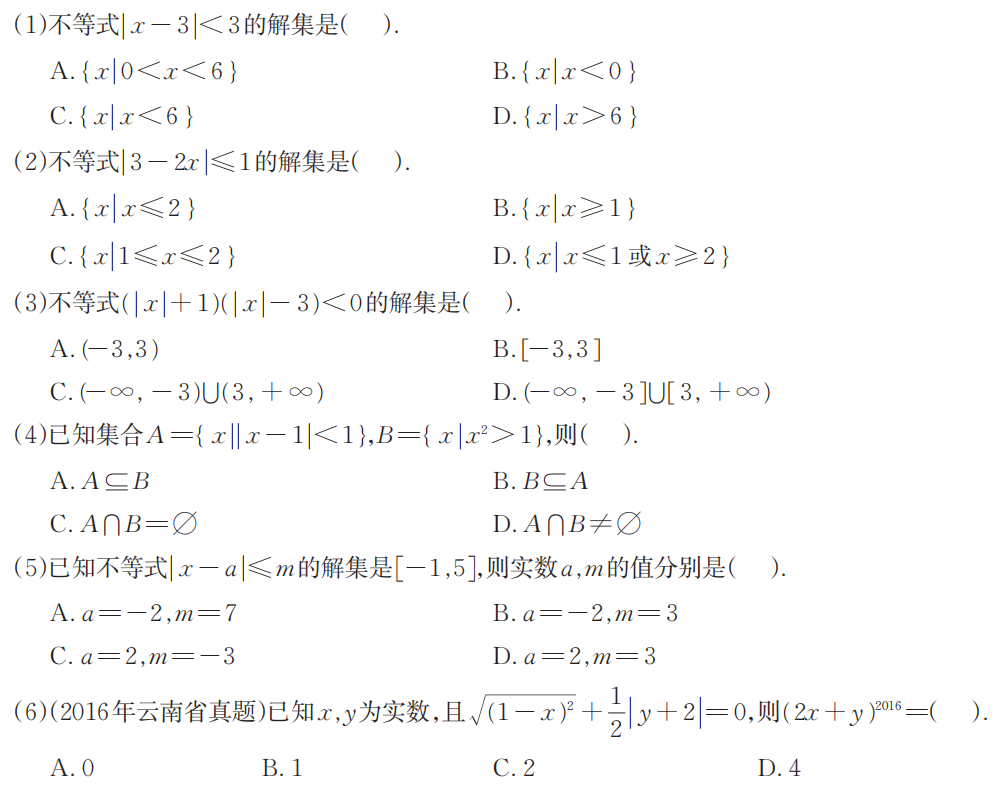 A
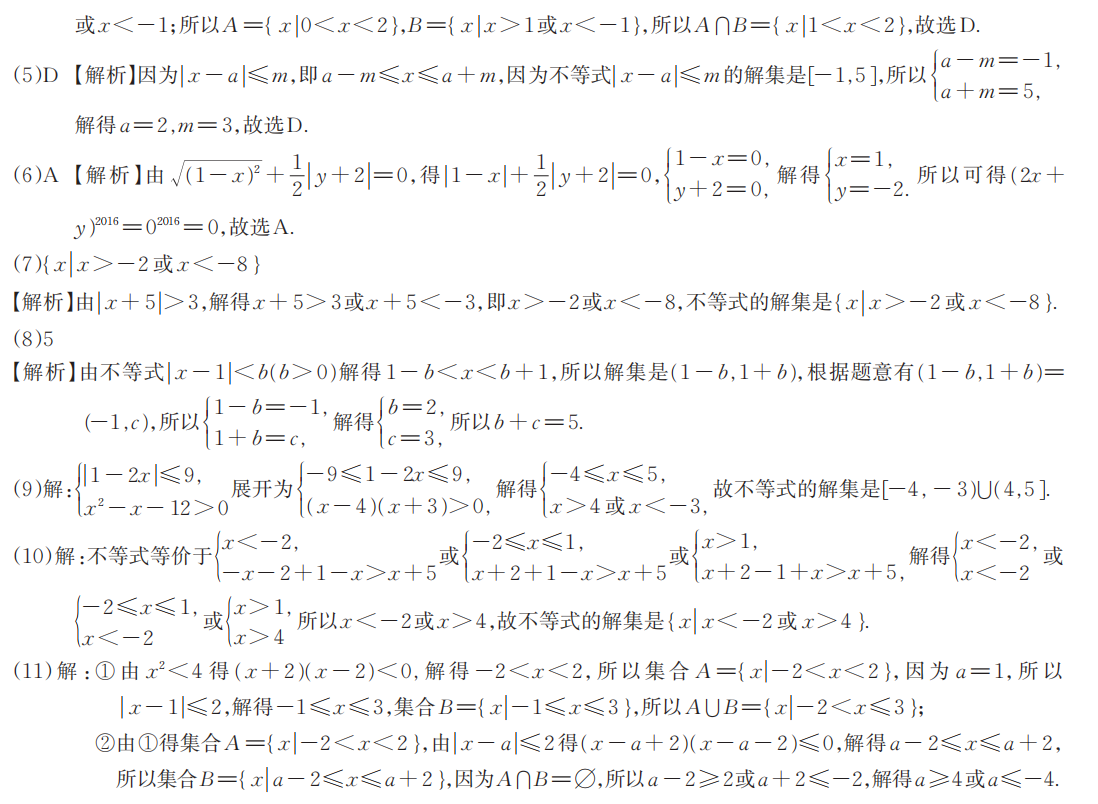 二、填空题
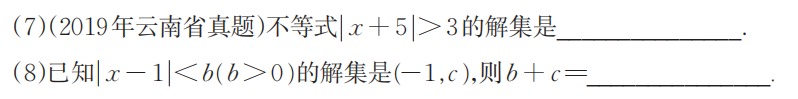 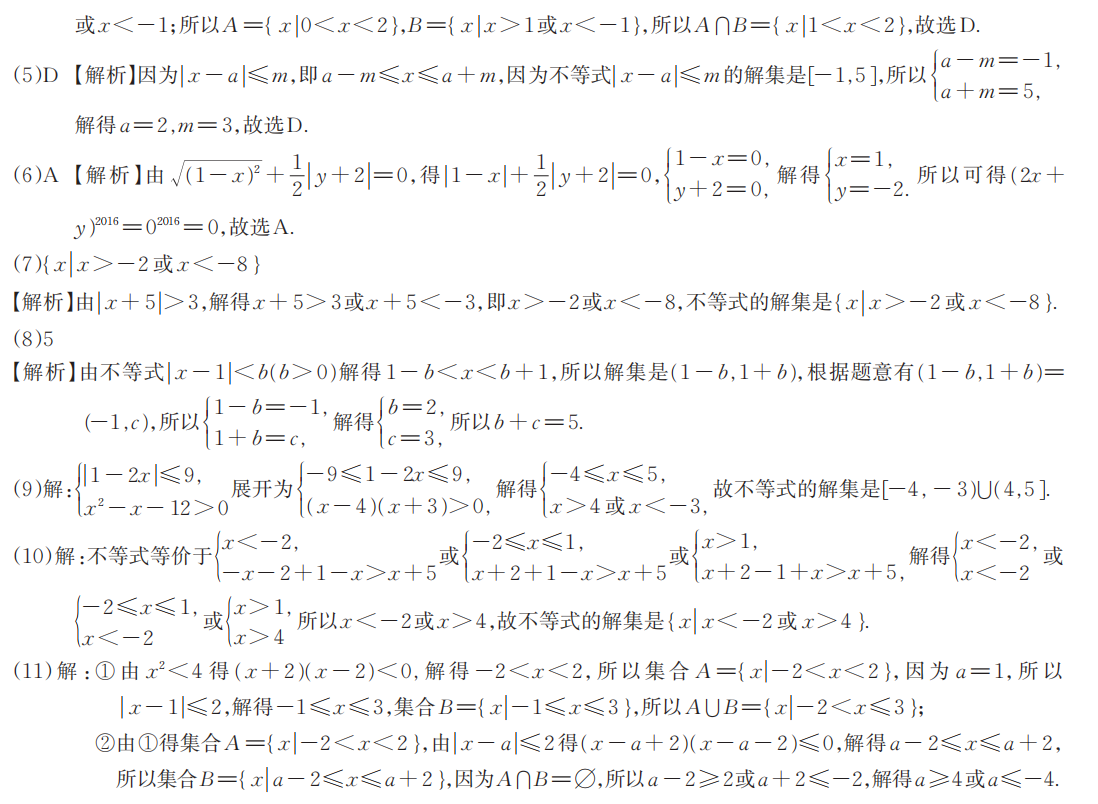 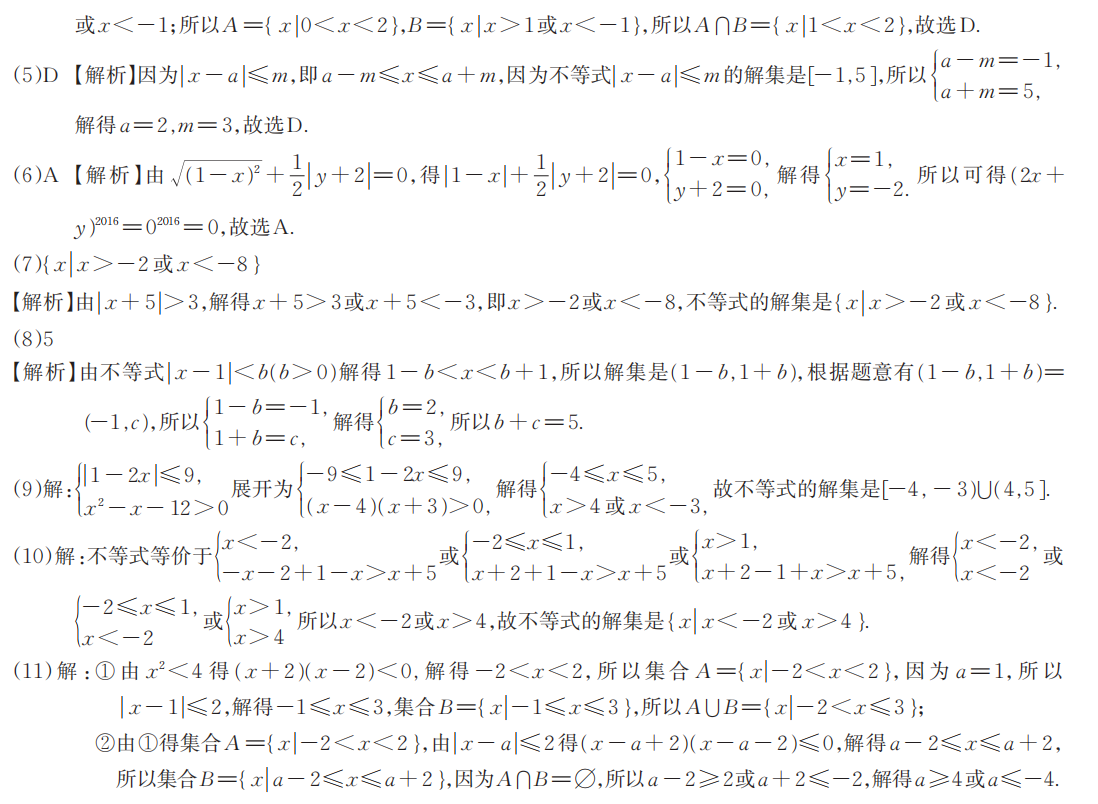 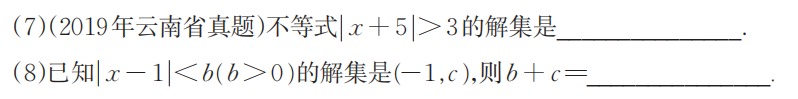 5
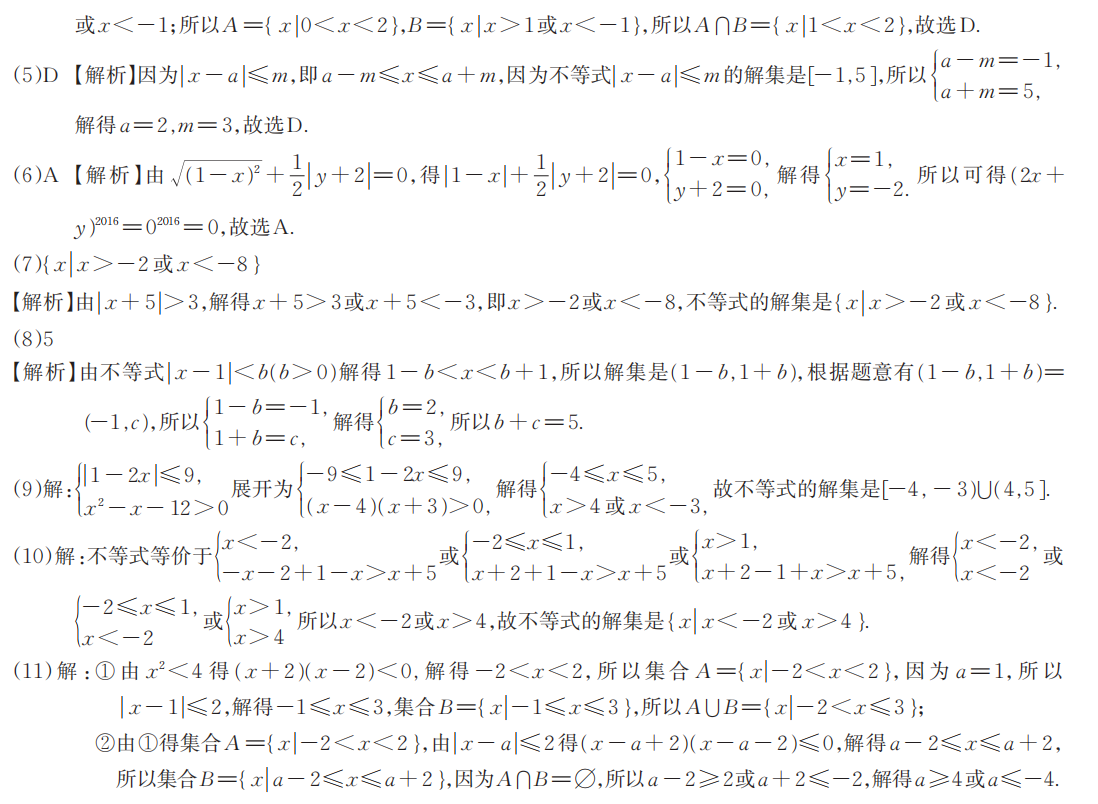 三、解答题
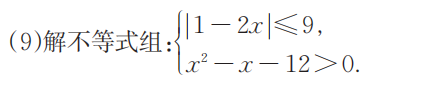 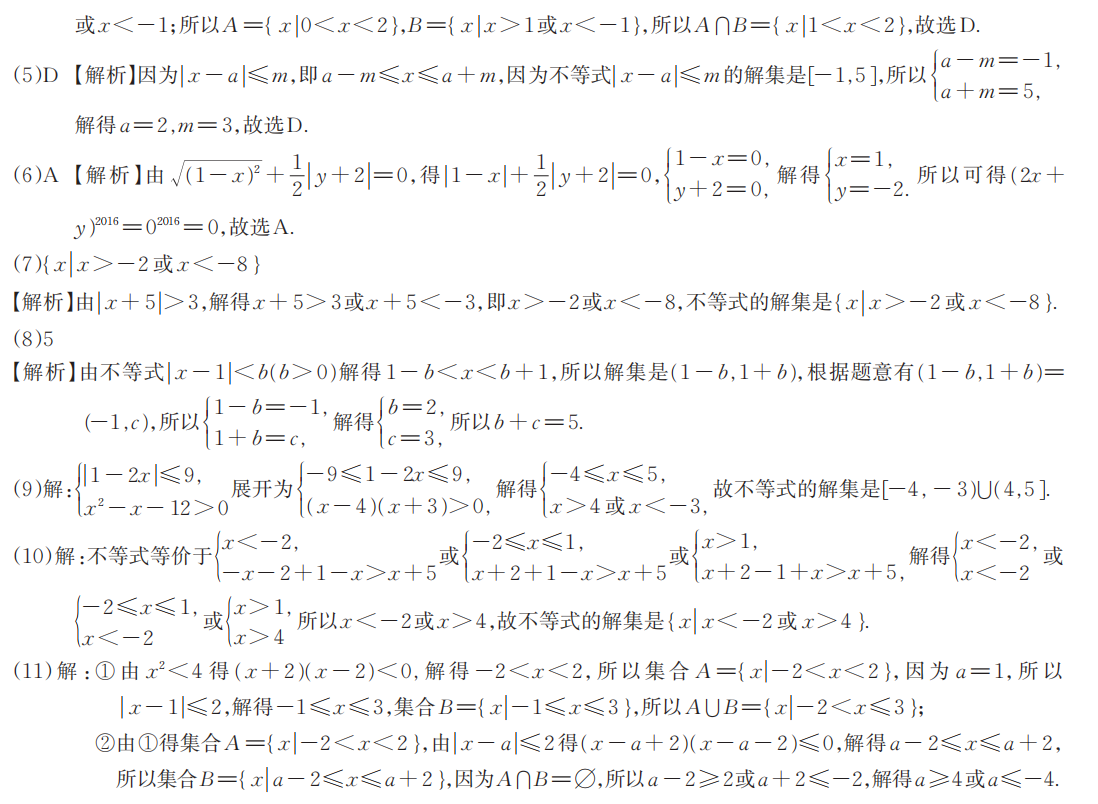 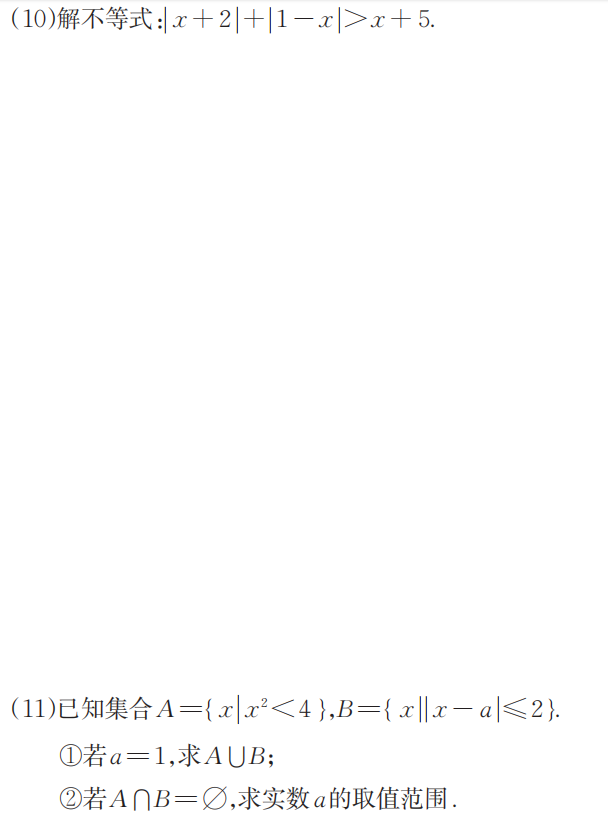 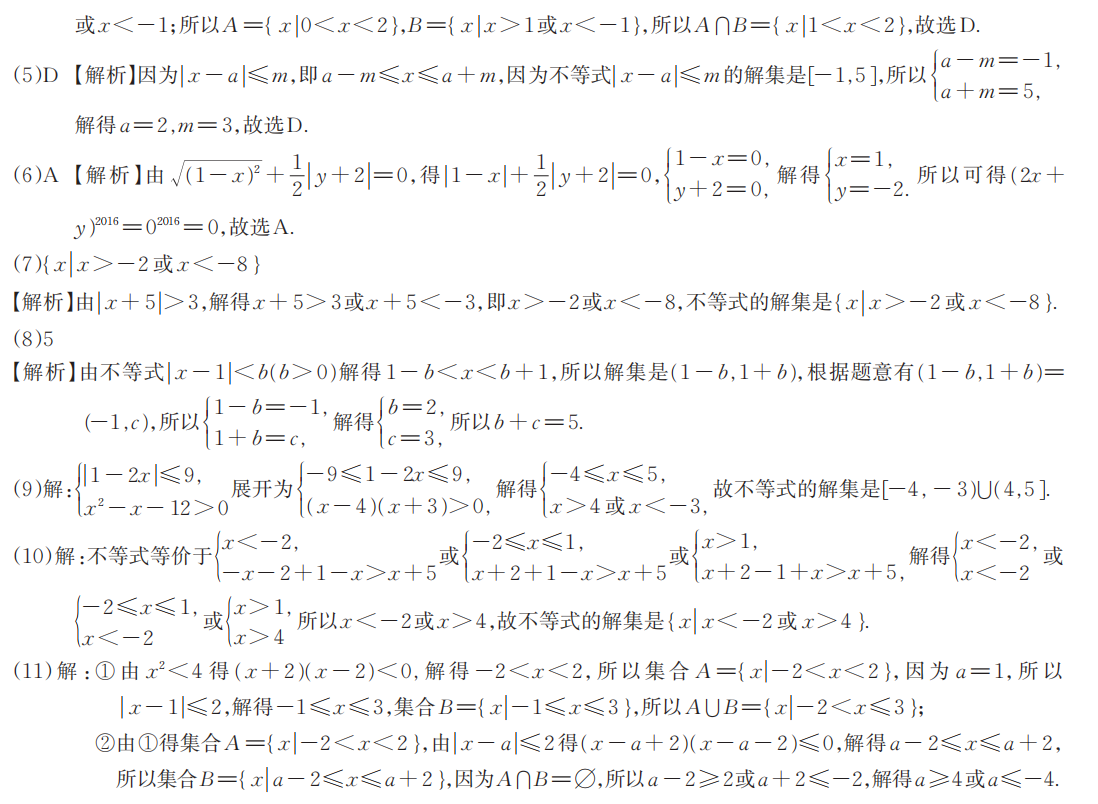 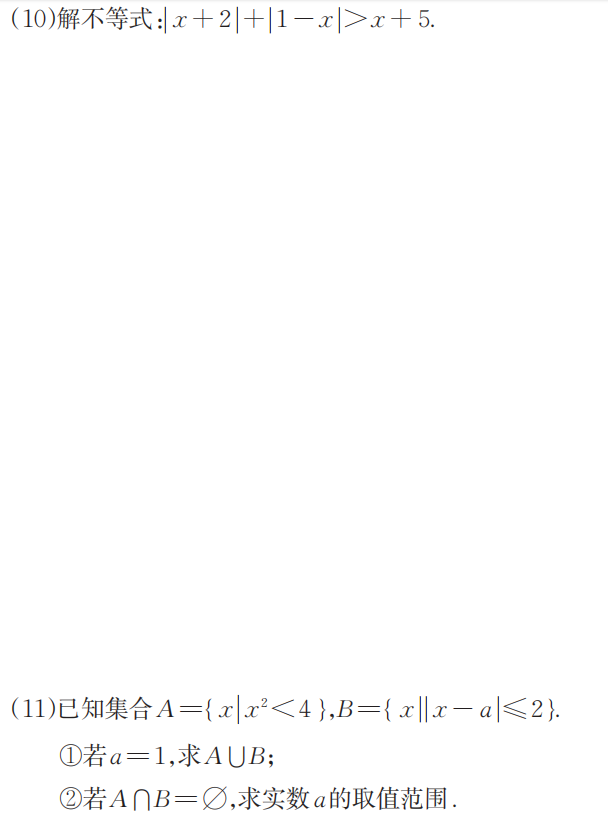 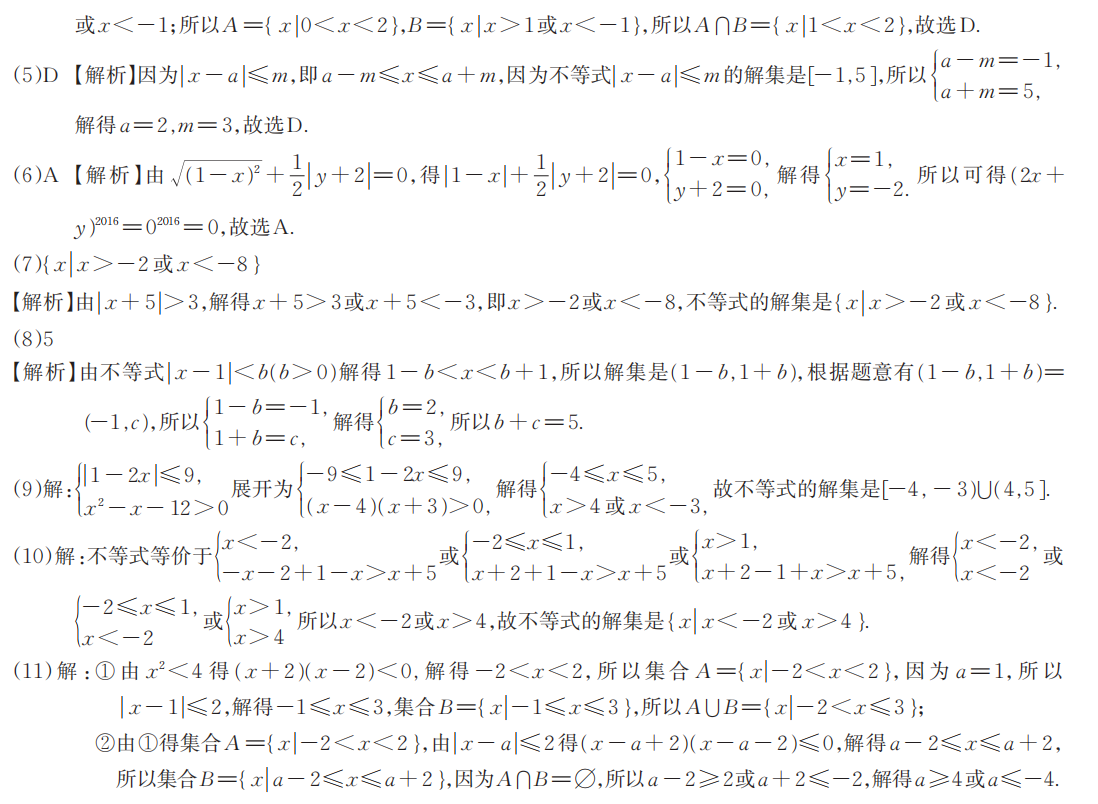 感谢收看
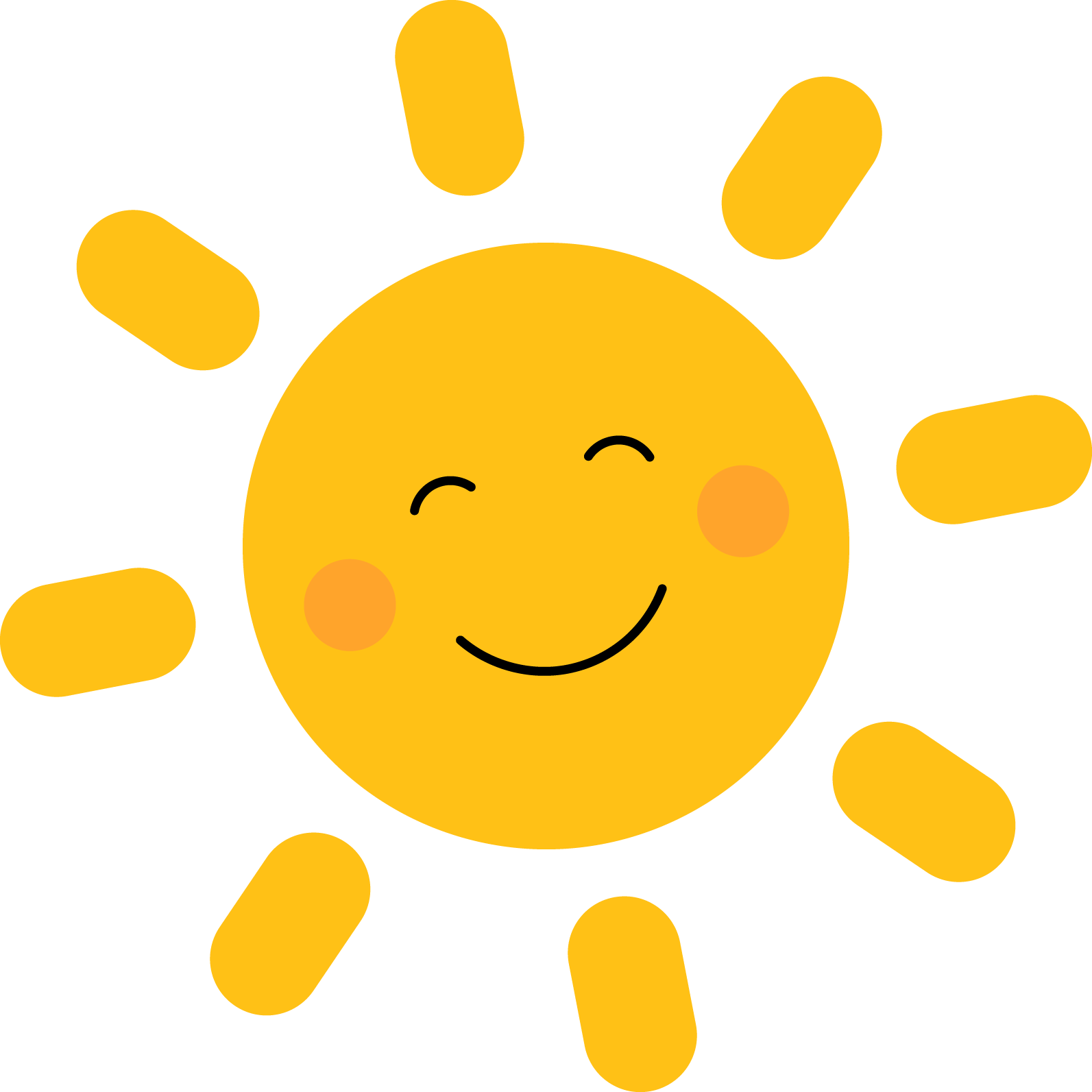